Toothfish Stock Assessment(88.1, 88.2A, 88.2B)
2011 Report(s) of WG-FSA
WG-FSA-11/42
2009 Report of WG-EMM
Basics as of 2011
“exploratory” status of fishery is now a (useful and important) policy decision
one area (88.2E assessed separately)
three “fisheries” (shelf, slope, north)
sex- and age-structured (1-50+)
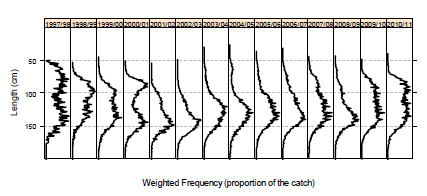 Data, penalties, and priors
Fixed and estimated params.
Sex-specific catches at age (annual age-length keys plus size composition of the catches) 
Marks and length-specific recaptures
IUU catch and “unaccounted” mortality
Exploitation rate ≤ 0.999
N ≥ release of tagged fish
prior on initial biomass
prior on selectivity params.
Natural mortality (2)
Growth (12)
Maturity schedule (4)
Tag-detection rate (1)
Tag-loss rates (2)
Initial tagging mortality (1)
Tagging effect on growth (1)
Recruitment (20)
Initial biomass (1)
Selectivity (35)
Process errors/weights for each type of data (2)
Initial Biomass and Status in 2011
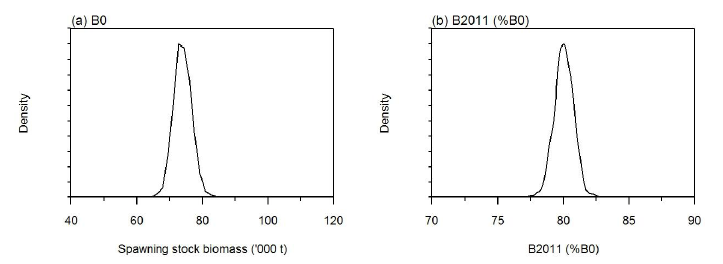 Forward Projections → Yield
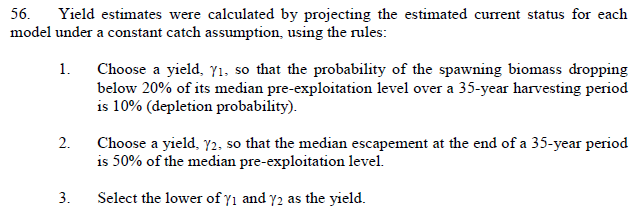 Recent Projections
2011-2012 Assessment
2009-2010 Assessment
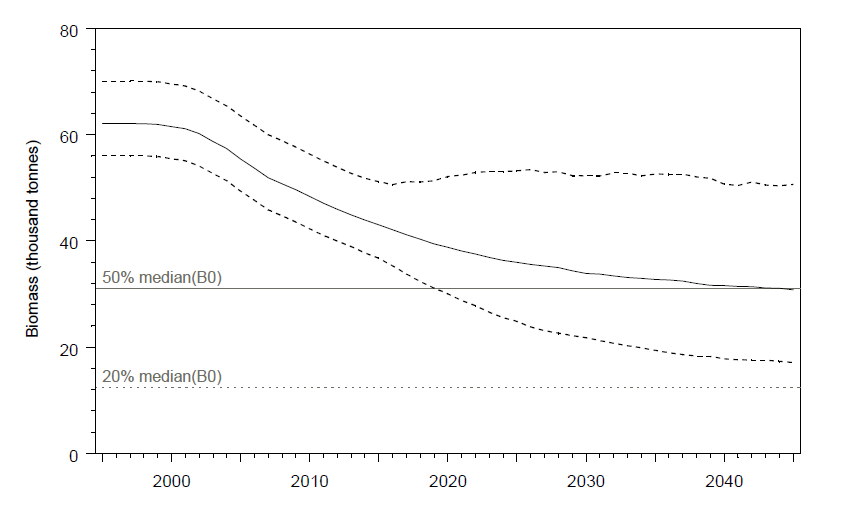 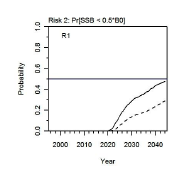 assess
project (2850 t)
Pr(SSB < 0.5*B0)
3282 t
2850 t
Bycatch Limits
Grenadiers:  based on extrapolation of trawl-survey results to estimate initial biomass and subsequent application of GYM and decision rules (430 t + “move-on rules”)
Skates:  set as a fraction of the toothfish catch (but ongoing mark-recapture may eventually allow independent estimation of yield)
Toothfish as Prey (old)
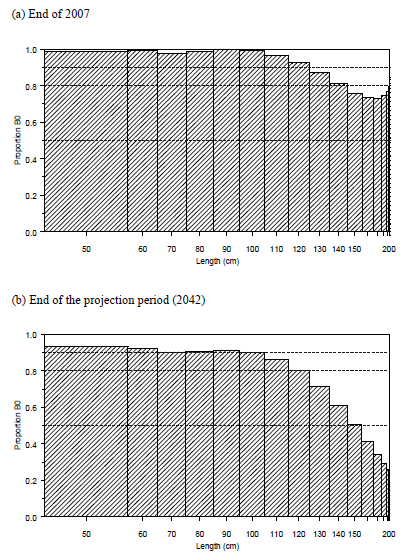 What could change over time
Data, penalties, and priors
Fixed and estimated params.
Sex-specific catches at age (annual age-length keys plus size composition of the catches) 
Marks and length-specific recaptures
IUU catch and “unaccounted” mortality
Exploitation rate ≤ 0.999
N ≥ release of tagged fish
prior on initial biomass
prior on selectivity params.
Natural mortality (2)
Growth (12)
Maturity schedule (4)
Tag-detection rate (1)
Tag-loss rates (2)
Initial tagging mortality (1)
Tagging effect on growth (1)
Recruitment (20)
Initial biomass (1)
Selectivity (35)
Process errors/weights for each type of data (2)
+ Model Structure!